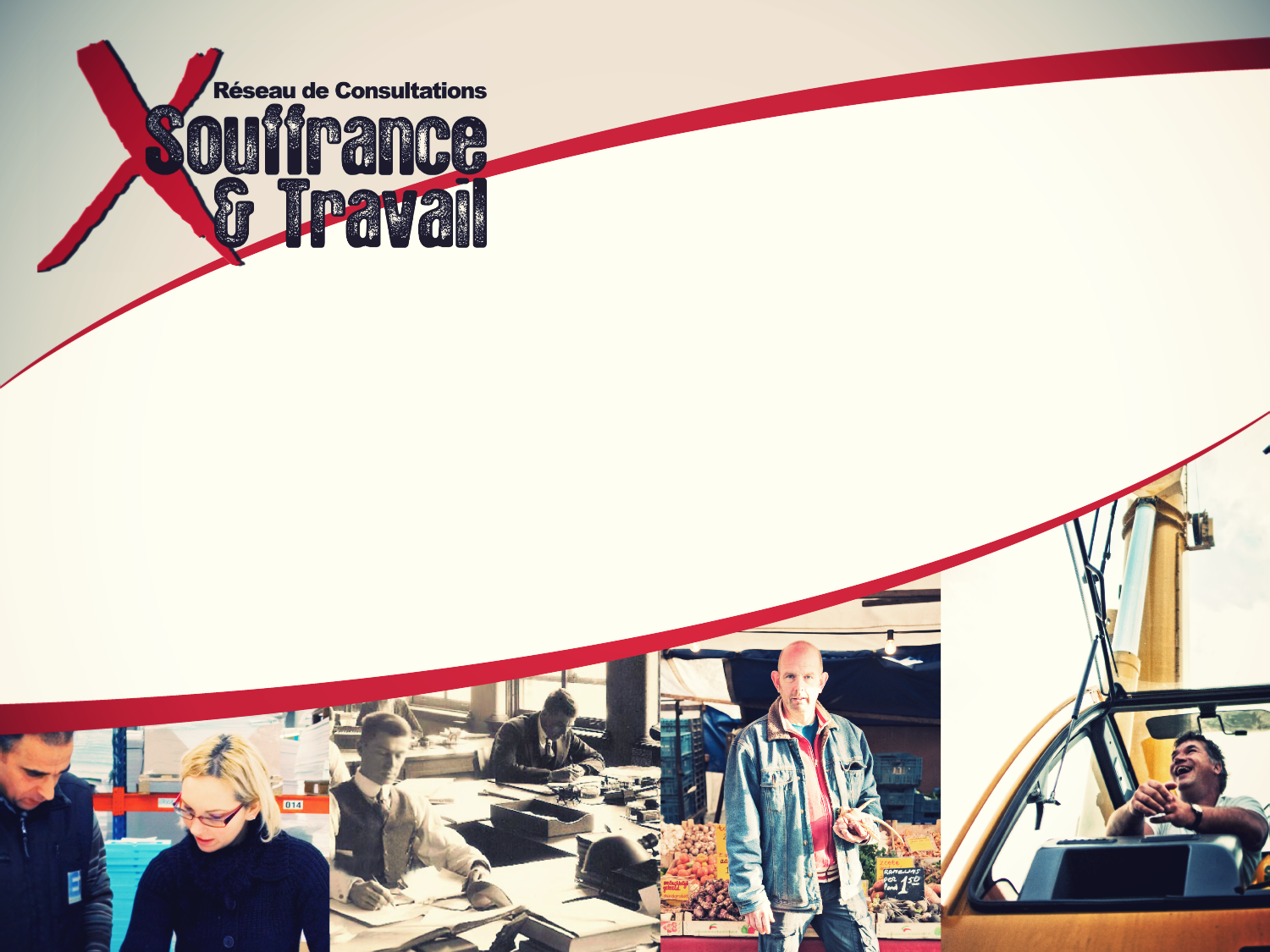 LES INDICATEURSD’ALERTE
Nicolas SANDRET
Médecin Inspecteur du travail – Île de France
LES INDICATEURS D’ALERTE :OÙ LES TROUVER ?
Dans les services de santé au travail

Dans le cadre général du travail
INDICATEURS D’ALERTE DANS LES SERVICES DE SANTÉ AU TRAVAIL
Augmentation du nombre de visites
Augmentation des urgences
Augmentation des indicateurs de santé négatifs (TMS, troubles cardio-vasculaires)
Augmentation des plaintes de souffrance psychologique dans le cadre des consultations
INDICATEURS D’ALERTE DANS LE CADRE GÉNÉRAL DU TRAVAIL
Actes de violence
Tentatives de suicide
Augmentation des accidents de travail
Taux de rotation du personnel
INDICATEURS ORGANISATIONNELS
Taux d’absentéisme
Départ en maternité / en formation
Départ en retraite anticipée
Demande de mobilité, mutation, changement de service
MAÎTRISER L’ENVIRONNEMENT JURIDIQUE ET LA RÉGLEMENTATION APPLICABLE
Directive - cadre du 12/06/1989 (directive européenne) concernant la mise en œuvre de mesures visant à promouvoir l'amélioration de la sécurité et de la santé des travailleurs au travail
MAÎTRISER L’ENVIRONNEMENT JURIDIQUE ET LA RÉGLEMENTATION APPLICABLE
Environnement juridique et réglementation applicable aux risques psychosociaux
Obligation générale de sécurité à la charge de l'employeur
Dispositions spécifiques
OBLIGATION GÉNÉRALE DE SÉCURITÉ DE L’EMPLOYEUR (1)
Contenu de l'obligation
Prendre les mesures nécessaires pour assurer la sécurité et protéger la santé physique et mentale des travailleurs+ évaluer les risques (art. L 4121-1 + L 4121-3 CT)
Actions de prévention + évaluation des risques professionnels
Actions d'information et de formation
Mise en place d'une organisation et de moyens adaptés
 Adapter ces mesures pour:
Tenir compte du changement des circonstances
Tendre à l'amélioration des situations existantes
OBLIGATION GÉNÉRALE DE SÉCURITÉ DE L’EMPLOYEUR (2)
Portée de l’obligation de l’employeur
Obligation de sécurité de résultat consacrée par la jurisprudence
Pour les maladies professionnelles (C. Cass., Soc. 28 février 2002)
Pour les accidents du travail (C. Cass., Soc. 11 avril 2002)
Manquement à cette obligation  faute inexcusable
Critères :
Conscience du danger (appréciation in abstracto de ce qu'aurait dû connaître un professionnel avisé)
Faute (= cause nécessaire du dommage, et non causedéterminante)
Charge de la preuve  salarié
OBLIGATION GÉNÉRALE DE SÉCURITÉ DE L’EMPLOYEUR (3)
Document unique (art. R 4121-1 + R4121-1 CT)
Transcription des résultats de l’évaluation des risques
Mise à jour
Au moins chaque année
Lors d’un aménagement modifiant les conditions de santé ou de sécurité
Lorsqu’une information supplémentaire intéressant l’évaluation d’un risque dans une unité de travail est recueillie
OBLIGATION GÉNÉRALE DE SÉCURITÉ DE L’EMPLOYEUR (4)
En pratique → proposition / facteurs de risque pouvant conduire à la souffrance psychologique au travail
Une culture organisationnelle qui passe sous silence ce type de comportement ou ne le reconnaît pas comme un problème
Un changement soudain d’organisation du travail
De mauvais rapports entre collègues
Un niveau d’exigence de travail excessif
Des défaillances au niveau de la politique de gestion du personnel et un manque de valeurs communes
Une augmentation générale du niveau de stress au travail
De la confusion et des conflits dans les responsabilités hiérarchiques
INDICATEURS DE FACTEUR DE RISQUES PSYCHOSOCIAUX AU TRAVAIL (RAPPORT DARES – DRESS)
Exigence de travail
Quantité excessive
Temps nécessaire pour exécuter correctement le travail
Contrainte de rythme de travail
Interruption fréquente d’une tâche pour une autre
Obligation de se dépêcher
Complexité
Penser à trop de chose à la fois
Conciliation travail, hors travail
Difficulté à concilier travail et obligationsfamiliales
INDICATEURS DE FACTEUR DE RISQUES PSYCHOSOCIAUX AU TRAVAIL (RAPPORT DARES – DRESS)
Exigences émotionnelles
Contact avec le public
Empathie, contact  avec la souffrance
Devoir cacher ses émotions
Peur au travail
INDICATEURS DE FACTEUR DE RISQUES PSYCHOSOCIAUX AU TRAVAIL (RAPPORT DARES – DRESS)
Rapports sociaux et relations de travail
Coopération soutien
Conflit harcèlement
Reconnaissance
INDICATEURS DE FACTEUR DE RISQUES PSYCHOSOCIAUX AU TRAVAIL (RAPPORT DARES – DRESS)
Autonomie, marge de manœuvre
Autonomie procédurale (liberté de décider comment on travaille, interrompre son travail quand on veut)
INDICATEURS DE FACTEUR DE RISQUES PSYCHOSOCIAUX AU TRAVAIL (RAPPORT DARES – DRESS)
Autonomie, marge de manœuvre
Conflits éthiques (dans mon travail je fais des choses que je désapprouve)
Qualité empêchée
Insécurité socio économique
Sécurité de l’emploi, du salaire, de la carrière
Soutenabilité jusqu’à la retraite ?
OBLIGATION GÉNÉRALE DE SÉCURITÉ DE L’EMPLOYEUR (5)
Règlement intérieur

Mesures disciplinaires
OBLIGATION GÉNÉRALE DE SÉCURITÉ DE L’EMPLOYEUR (6)
Responsabilité de l’employeur
Sanction de l'employeur  responsabilité pénale de l'employeur (aucun cas de jurisprudence)
Indemnisation de la victime  responsabilité civile de l'employeur
En l'absence de faute inexcusable (accident du travail, maladie professionnelle/ maladie contractée en service) Réparation forfaitaire (en nature et/ ou en espèces)
En présence d'une faute inexcusable de l'employeurIndemnisation complémentaire  majoration de la rente ou du capital
DISPOSITIONS SPÉCIFIQUES : RÉGLEMENTATION APPLICABLE AU HARCÈLEMENT (1)
Harcèlement moral (art. L 1152-1 à L 1152-3 CT)
	Agissements répétés qui ont pour objet ou pour effet une dégradation des conditions de travail du salarié susceptible de porter atteinte à ses droits et à sa dignité, d'altérer sa santé physique ou mentale ou de compromettre son avenir professionnel

Harcèlement sexuel (art. L 1153-1 à L 1153-6 CT)
	Agissements de harcèlement de toute personne dans le but d'obtenir des faveurs de naturesexuelle à son profit ou au profit d'un tiers
DISPOSITIONS SPÉCIFIQUES : RÉGLEMENTATION APPLICABLE AU HARCÈLEMENT (2)
Conséquences
Interdiction de toute sanction, licenciement ou mesure discriminatoire directe ou indirecte (ex. : rémunération, formation, reclassement, affectation, qualification…)
Pour avoir subi ou refusé de subir des agissements répétés de harcèlement moral/ sexuel
Ou pour en avoir témoigné ou les avoir relatés
Nullité de toute rupture du contrat résultant d'une situation de harcèlement moral/ sexuel
Obligation de l'employeur de prendre toutesdispositions nécessaires en vue de prévenir les agissements de harcèlement moral / sexuel
DISPOSITIONS SPÉCIFIQUES : RÉGLEMENTATION APPLICABLE AU HARCÈLEMENT (3)
Charge de la preuve  défendeur (art. L 1154-1 CT)
Voies de recours pour la victime
Procédure de médiation spécifique en matière de harcèlement moral (art. L 1152-6 CT)
Voie juridictionnelle en cas de harcèlement moral ou sexuel
DISPOSITIONS SPÉCIFIQUES : RÉGLEMENTATION APPLICABLE AU HARCÈLEMENT (4)
Sanctions encourues par l’auteur des faits
Auteur des faits : employeur
Sanctions civiles  versement de dommages et intérêts pour préjudice moral et / ou matériel
En cas de reconnaissance d'un accident du travail, voire d'une faute inexcusable  réparation forfaitaire et automatique
Sanction pénale : peine d'emprisonnement + amende

Auteur des faits : salarié
Sanction civile  versement de dommages et intérêts pour préjudice moral et / ou matériel
Sanction disciplinaire
Sanction pénale  peine d'emprisonnement + amende
SOLLICITER LES BONS INTERLOCUTEURS :AU SEIN DE L’ÉTABLISSEMENT (1)
Salarié agent
Responsabilité citoyenne
Droit d’alerte et de retrait
Article L 4131-1 du Code du travail« Le travailleur alerte immédiatement l’employeur de toute 	situation de travail dont il a un motif raisonnable de penser qu’elle 	présente un danger grave et imminent pour sa vie ou sa santé » « Il peut se retirer d’une telle situation »
Jurisprudence pas très favorable
SOLLICITER LES BONS INTERLOCUTEURS :AU SEIN DE L’ÉTABLISSEMENT (2)
Personnel d'encadrement(Chef de service / supérieur hiérarchique...)
Rôle d'écoute de proximité : des paroles mais aussi du non-dit (dégradation des relations de travail, actes de violence, d'incivilité...) Ne jamais réduire les difficultés à des problèmes personnels. Toujours faire l'analyse du côté du travail.

Permettre – gérer – transmettre la remontée des difficultés autour du travail
SOLLICITER LES BONS INTERLOCUTEURS :AU SEIN DE L’ÉTABLISSEMENT (3)
Personnel d'encadrement(Chef de service / supérieur hiérarchique...)
Assumer totalement son rôle d'encadrement
Rôle au croisement des exigences médicales, administratives et des salariés / agents
SOLLICITER LES BONS INTERLOCUTEURS :AU SEIN DE L’ÉTABLISSEMENT (4)
Informe:
la ou les personnes mises en cause
le CHSCT de l'ouverture d'une enquête
Enquête administrative
Témoignages
Plaintes
Écrits du personnel
du médecin de travail
du CHSCT
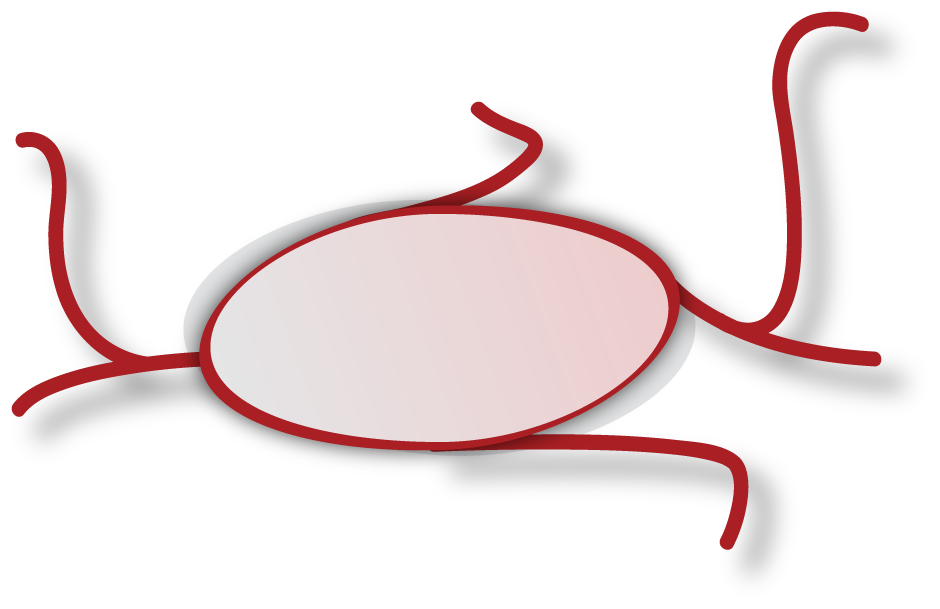 DHR, selon délégation du directeur général
Met en œuvre des actions de sensibilisation et de prévention
Réponses aux dysfonctionnements apparus dans la situation de travail
Au vu des résultats de l’enquête, peut proposer :
Une procédure disciplinaire
Une incidence sur l’évaluation de l’auteur des faits
Un changement de service
Des mesures de révision ou de reconstitution de la situation statutaire de la victime (évaluation, avancement…)
Une procédure pénale
SOLLICITER LES BONS INTERLOCUTEURS :AU SEIN DE L’ÉTABLISSEMENT (5)
Délégué du personnel
Rôle d’alerte
Signalement à l’employeur si atteinte à la santé physique ou mentale ou aux libertés individuelles dans l’entreprise non justifiée par la nature de la tâche à accomplir ni proportionnée au but recherché (art. L 2313-2 CT)
SOLLICITER LES BONS INTERLOCUTEURS :AU SEIN DE L’ÉTABLISSEMENT (6)
CHSCT
Rôle et mission définis par les articles L 4612-1 et suiv. CT
Contribue à la protection physique, mentale et de la sécurité des travailleurs de l’établissement et de ceux des entreprises extérieures…
Procède à l’analyse des risques professionnels
Contribue à la promotion de la prévention des risques professionnels
Est consulté sur un certain nombre de points concernant les conditions de travail…
SOLLICITER LES BONS INTERLOCUTEURS :AU SEIN DE L’ÉTABLISSEMENT (7)
CHSCT
Pouvoir et moyens d’action
Rôle d'alerte, d'aide à la résolution et à l'analyse des situations
Rôle d'incitateur à la prévention
Rôle direct auprès de la victime et de l'auteur
Possibilité de recours à l'expertise du CHSCT (art. L 4614-12 CT)
SOLLICITER LES BONS INTERLOCUTEURS :AU SEIN DE L’ÉTABLISSEMENT (8)
Le service de santé au travail
Autonome
Interentreprises
Pluridisciplinarité
Equipes de santé au travail
Le médecin du travail
L'infirmier (ère) en santé travail
Les IPRP / Les ACMO
Le service social
SOLLICITER LES BONS INTERLOCUTEURS :AU SEIN DE L’ÉTABLISSEMENT (9)
Médecin du travail
Rôle prévu par l'art. L 4622-3 CT  rôle exclusivement préventif
Éviter toute altération de la santé des travailleurs du fait de leur travail, notamment en surveillant leurs conditions d'hygiène au travail, les risques de contagion et leur état de santé
Conseiller du chef d’entreprise et des salariés ou de leurs représentants
Missions définies par les art. L 4624-1 et suiv.
+ R 4623-1 et suiv. CT (établissements privés) + R 4626-1 et suiv. CT (FHP)
SOLLICITER LES BONS INTERLOCUTEURS :AU SEIN DE L’ÉTABLISSEMENT (10)
Médecin du travail
Des obligations
Secret médical
Devoir d’indépendance
Une protection
Salarié / agent protégé
Des moyens
Visites cliniques
Accès à tous les lieuxde travail
Fiche d’entreprise
Plan d’activité
Rapport annuel
Participation au CHSCT
SOLLICITER LES BONS INTERLOCUTEURS :EN DEHORS DE L’ÉTABLISSEMENT (1)
Consultations de pathologies professionnelles
Consultations spécifiques de souffrance au travail
Aider le salarié / agent à reprendre en main le cours de sa vie
Reprendre le travail
Quitter l'établissement
Entamer une action juridique
Expertise
SOLLICITER LES BONS INTERLOCUTEURS :EN DEHORS DE L’ÉTABLISSEMENT (2)
Médecin généraliste
Arrêt de travail
Prise en charge médicale
Orientation
Médecin-conseil de la sécurité sociale/ médecin agréé (comité de réforme/ comité médical)
Arrêt de travail
Avis sur accident de travail, sur maladie professionnelle, maladie contractée en service
Temps partiel thérapeutique
Définition d’IPP/rente
SOLLICITER LES BONS INTERLOCUTEURS :EN DEHORS DE L’ÉTABLISSEMENT (3)
Consultants extérieurs compétents en psychodynamique du travail (IPRP)

Organismes spécialisés  ARACT/ autres consultants
Analyse de l’organisation du travail
Mise en discussion de modalités de prévention
SOLLICITER LES BONS INTERLOCUTEURS :EN DEHORS DE L’ÉTABLISSEMENT (3)
Inspecteur du travail
Reçoit des plaintes
Peut décider de faire une enquête
Peut établir un procès-verbal, une mise en demeure ou un référé
Peut formuler un signalement au procureur de la République
CONCLUSION
Tous les acteurs de l’établissement sont concernés
Nécessaire travail en pluridisciplinarité
Toujours retourner sur le travail réel
Ne jamais oublier que le travail se fait :
car les salariés / agents font toujours plus que ce qui leur est demandé
grâce aux coopérations qu’ils peuvent mettre en place
Il n’y a pas de méthodes, de solutions miracles, mais il faut une attention permanente pour que la question du réel de travail ne soit pas évacuée
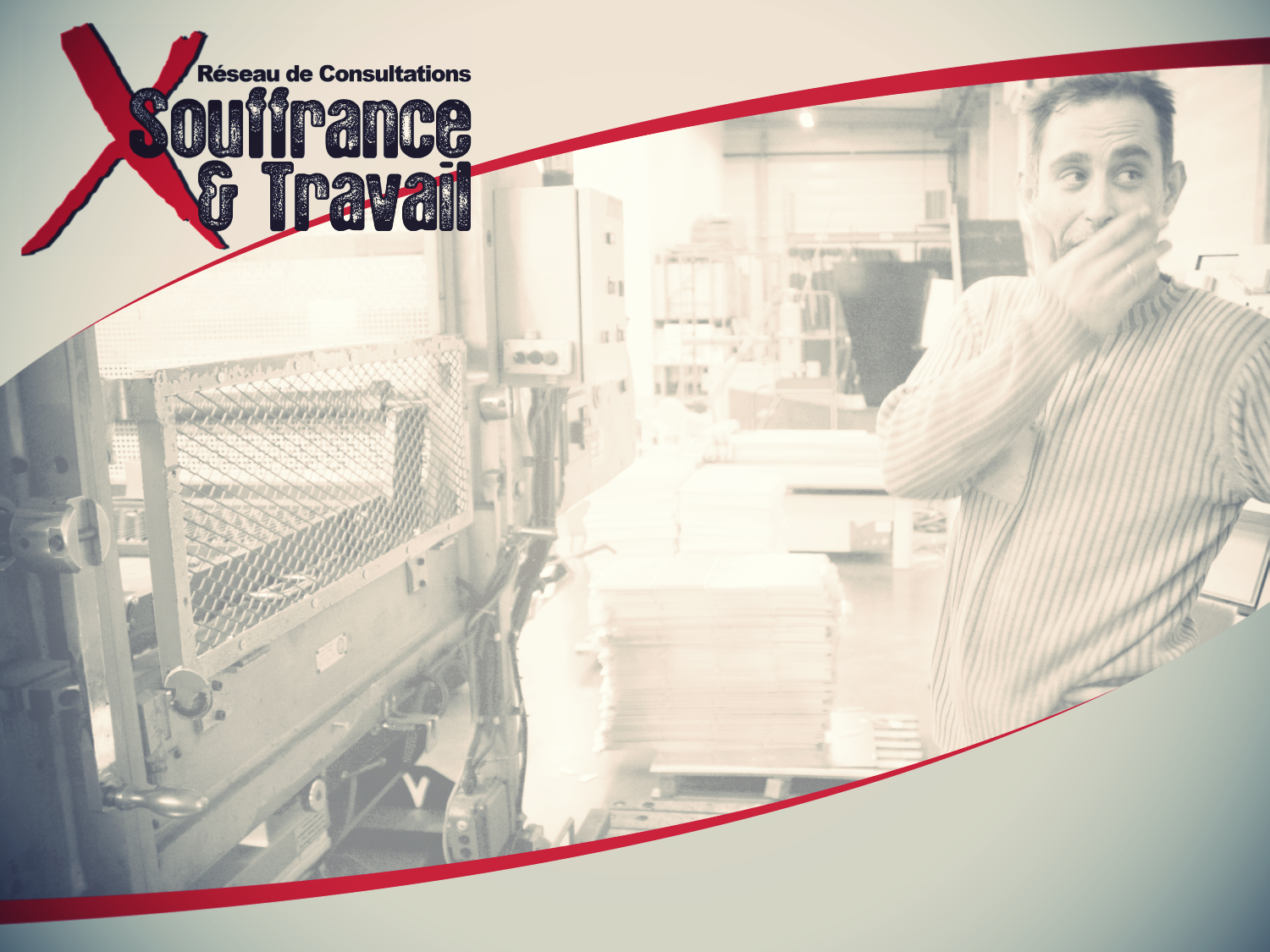 Retrouvez l’intégralité du contenu
Souffrance & Travail sur

www.souffrance-et-travail.com
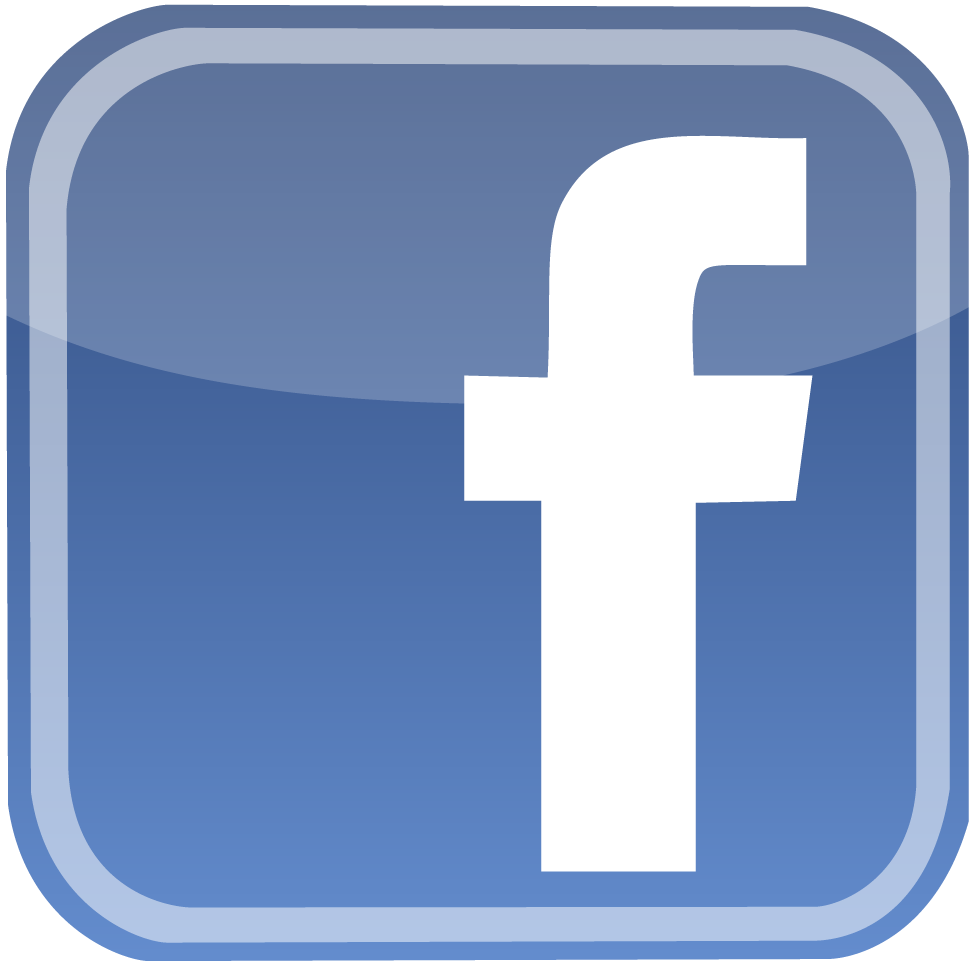 facebook.com/SouffranceEtTravail